CARDÁPIO SEMANAL - NATALINA(manhã)
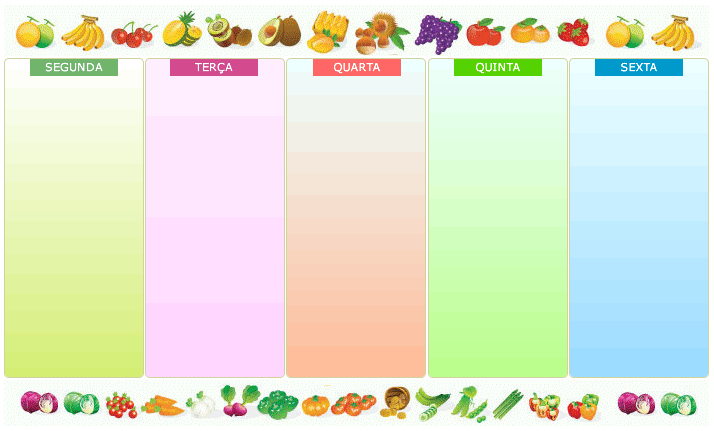 ARROZ, ESTROGONOFE DE CARNE/FRANGO 
E SALADA 
OU  
ARROZ,
 POLENTA COM FRANGO OU CARNE MOÍDA  E SALADA REFOGADA
OU
 ARROZ TEMPERADO 
+ 
SUCO
MACARRÃO COM MOLHO DE 
CARNE OU FRANGO 
COM 
SALADA DE 
LEGUMES
ARROZ, 
FEIJÃO CARIOCA OU PRETO, CARNE/FRANGO/PORCO 
E 
SALADA
+
FRUTA
PÃO FRANCÊS COM MANTEIGA, REQUEIJÃO OU CARNE MOÍDA 
+ 
SUCO OU CHÁ OU LEITE COM CHOCOLATE
+ 
FRUTA
SOPA COM LEGUMES E CARNE OU FRANGO
+
FRUTA